ФИЗИКА
10 КЛАСС
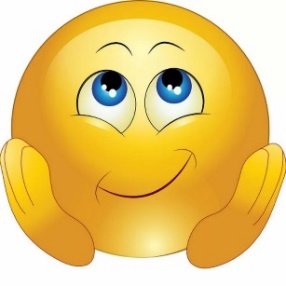 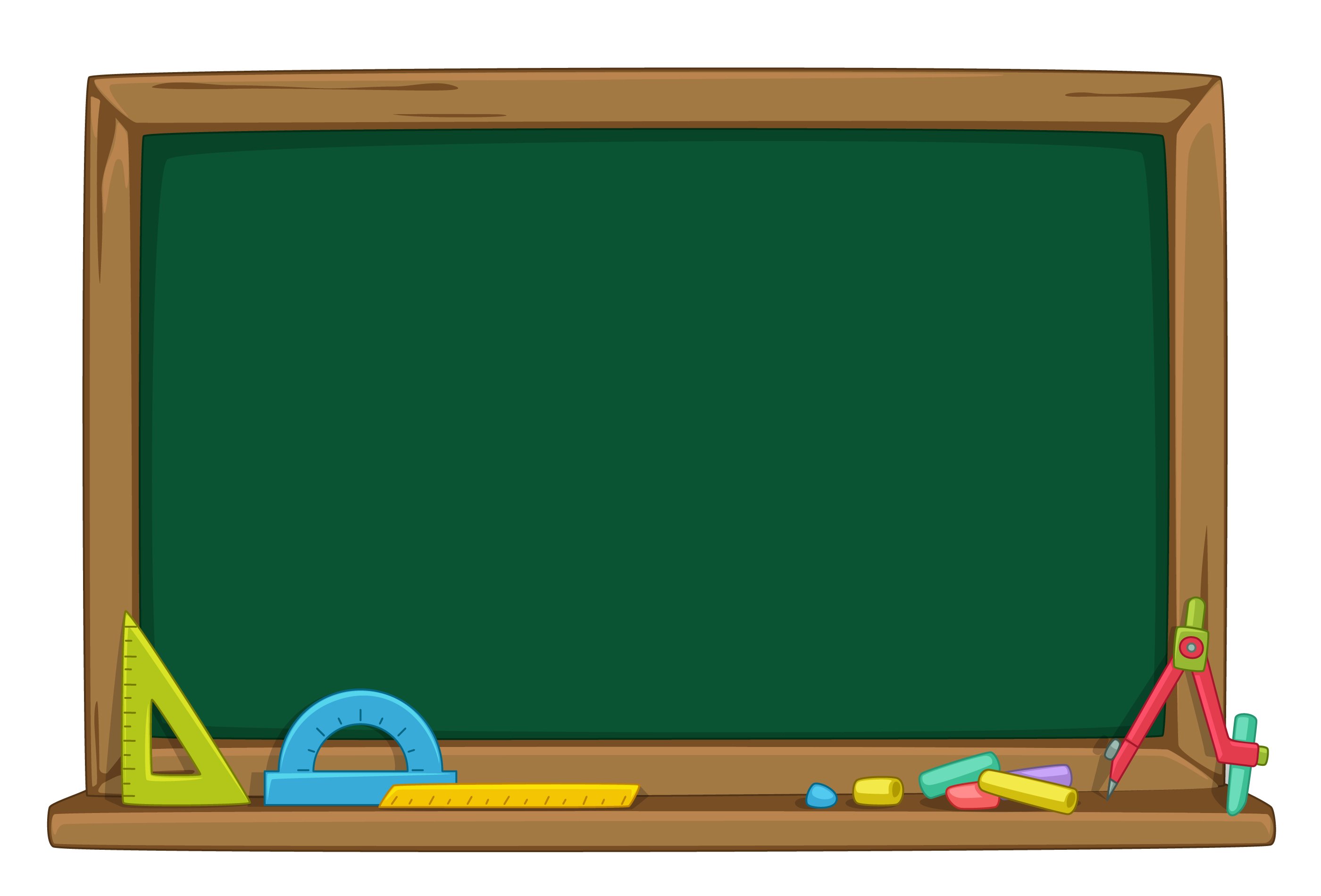 Тема урока
Движение тела 
по окружности
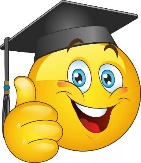 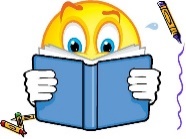 Сегодня на уроке мы…
Изучим особенности криволинейного движения. В частности, движения по окружности.

Научимся решать задачи и находить примеры в окружающем нас мире.
Движение тела по окружности
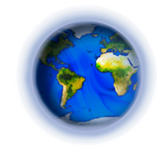 Движение тела по окружности довольно часто встречается в повседневной жизни. Взять хотя бы движение Земли вокруг своей оси или вокруг Солнца.
Кроме этого существуют ещё сотни примеров: вращение колеса автомобиля, вращение электронов вокруг ядра атома, движение стрелок часов и многое другое.
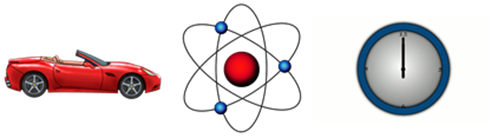 Равномерным движением называется такое движение, при котором тело поворачивается на одинаковые углы за равные промежутки времени.
При движении тела по окружности, его скорость будет направлена по касательной к этой окружности в данной точке.
Модуль скорости, так же, как и модуль ускорения остаётся постоянным, в то время как их направления постоянно меняются.
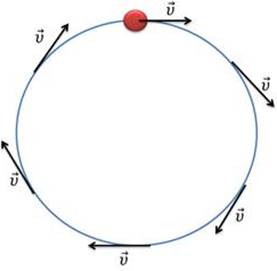 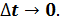 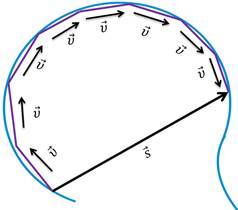 Мгновенное ускорение — отношение изменения скорости к промежутку времени, за который это изменение произошло, при
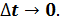 Ускорение при криволинейном движении называется центростремительным.
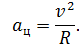 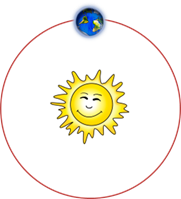 Периодом обращения называется время, за которое тело совершает полный оборот.
Существует также величина, обратная периоду, которая называется частотой. Эта величина равна числу оборотов в единицу времени. Очевидно, что период обращения и частота обратно пропорциональны:
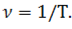 Угловая скорость
Угловая скорость характеризует скорость поворота, то есть изменение угла поворота в единицу времени.
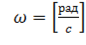 Радиан — это угол между двумя радиусами окружности, вырезающими на окружности дугу, длина которой равна радиусу окружности. 
Применительно к физике, мы можем сказать, что радиан — это такой угол, при повороте на который, точка проходит путь, равный радиусу окружности.
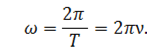 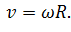 Угловая скорость определяется, как отношение угла поворота ко времени, за который этот поворот был совершён:
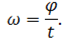 Линейная скорость определяется как отношение длины пройденной дуги ко времени:
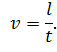 Задача. Спидометр автомобиля показывает 90 км/ч, а тахометр — 2400 об/мин. Чему равен радиус колеса в таком случае?
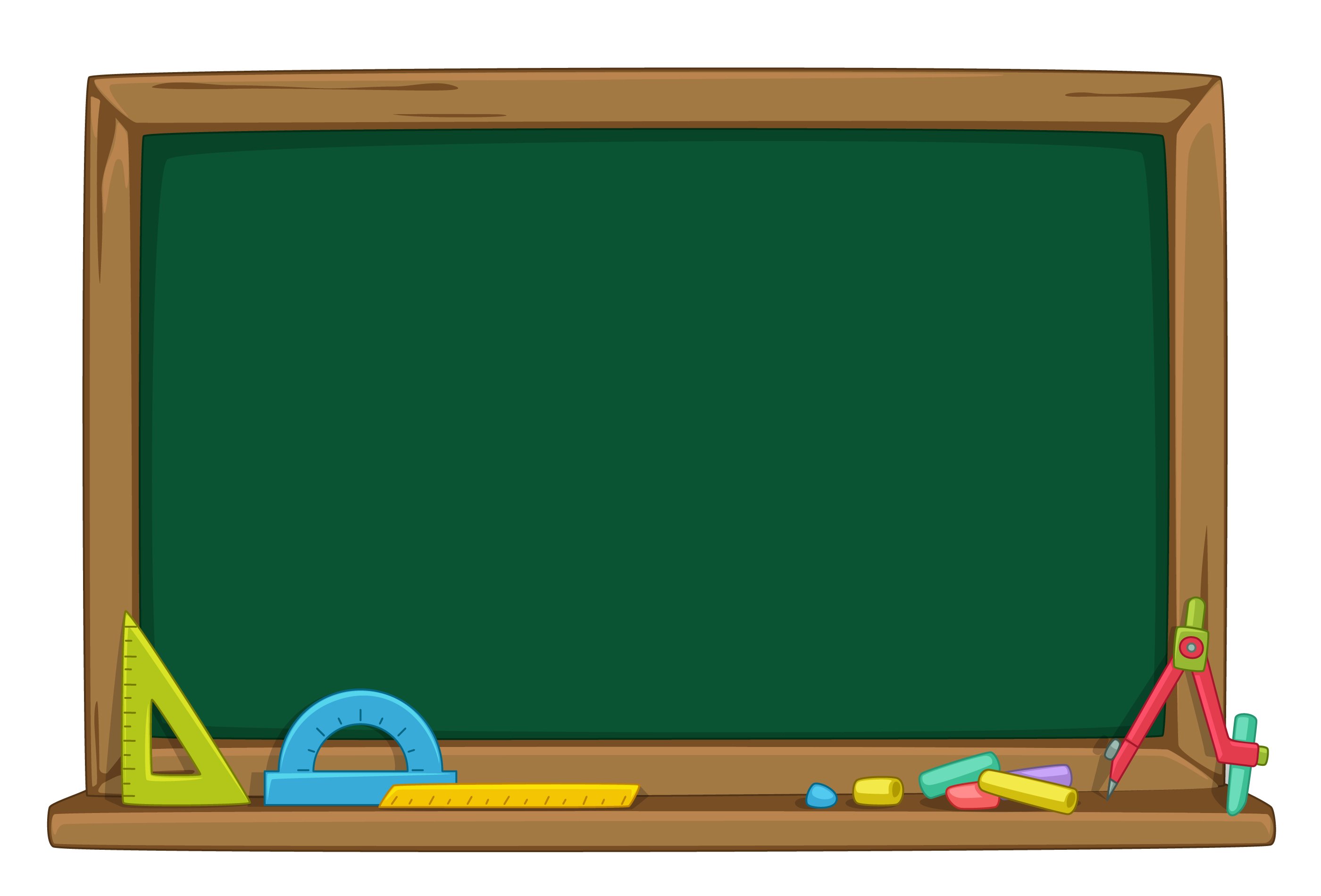 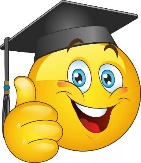 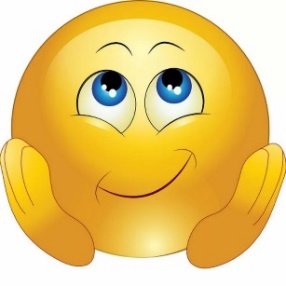 Урок окончен.
До свидания!
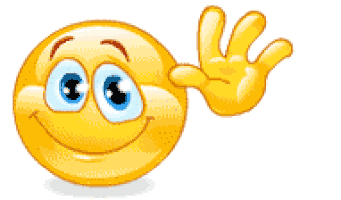 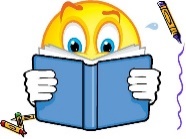